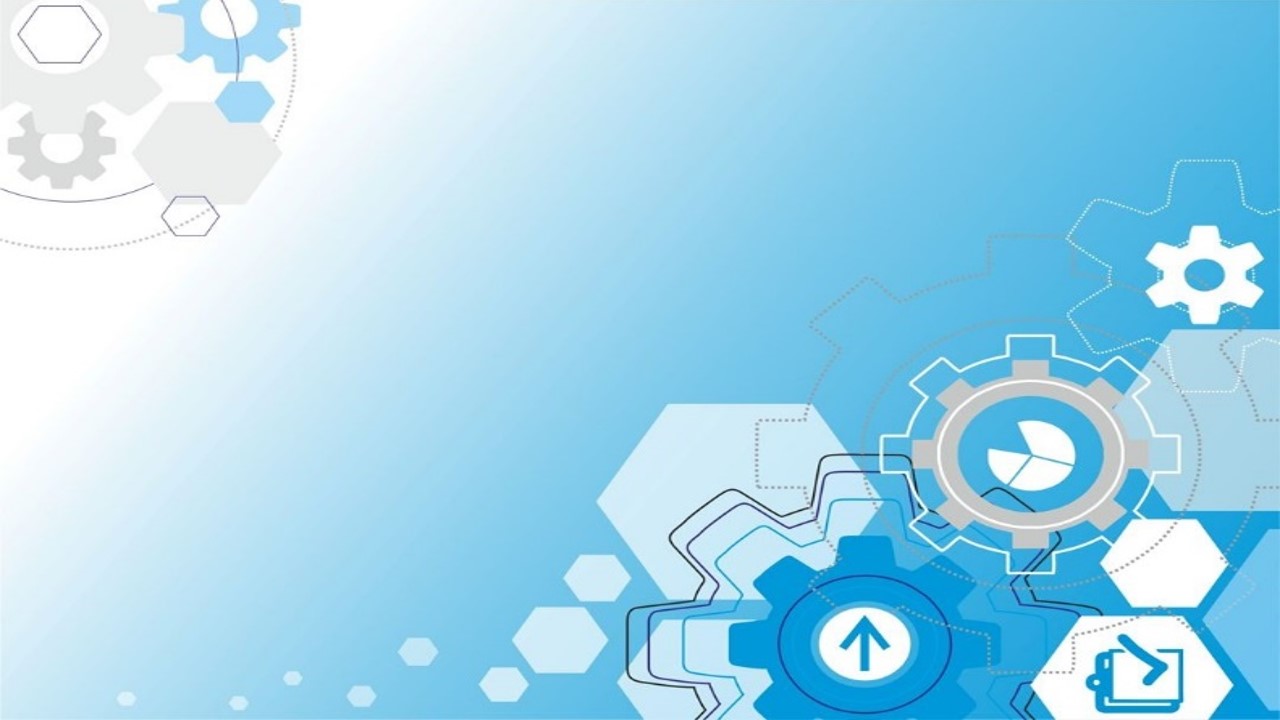 Муниципальное автономное общеобразовательное учреждение 
«Средняя общеобразовательная школа № 76» - стажировочная площадка ФПКиПК ТГПУ
«Билингвальная образовательная среда как ресурс успешного усвоения обучающимися иностранного языка на всех уровнях обучения»
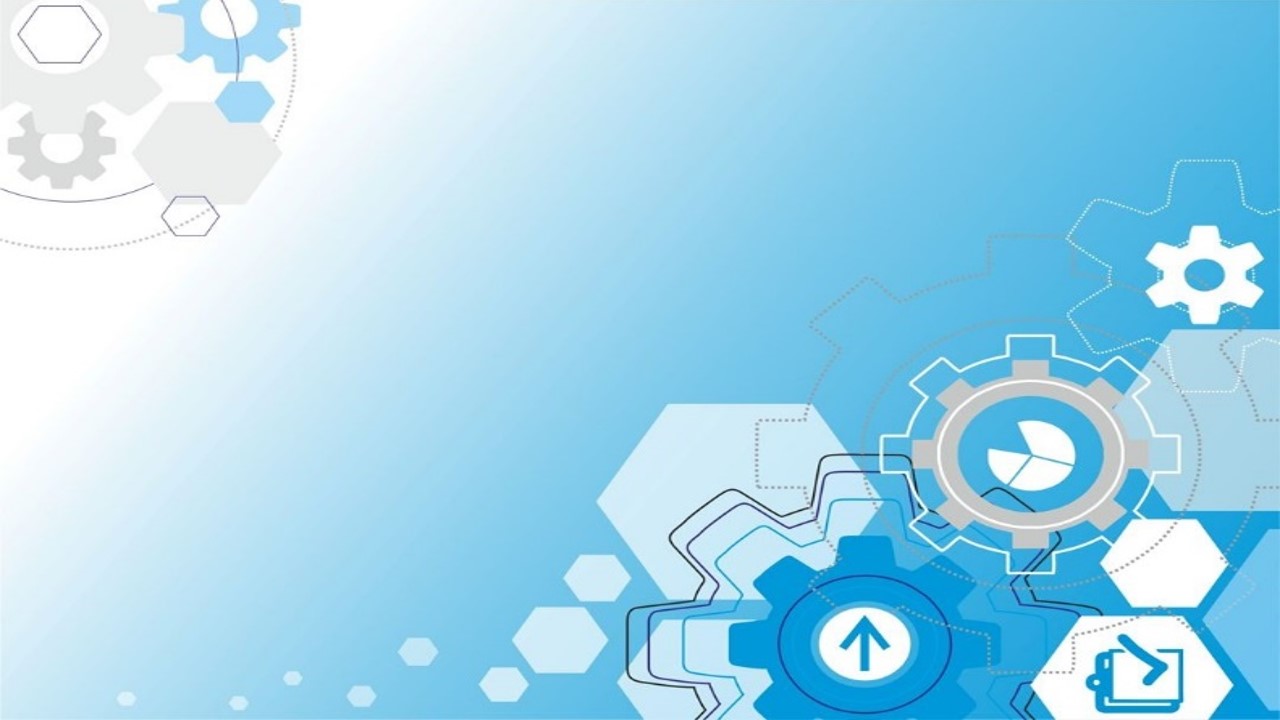 Проект «Успех начинается с детства»
(Введение билингвального компонента в образовательную деятельность детского сада)
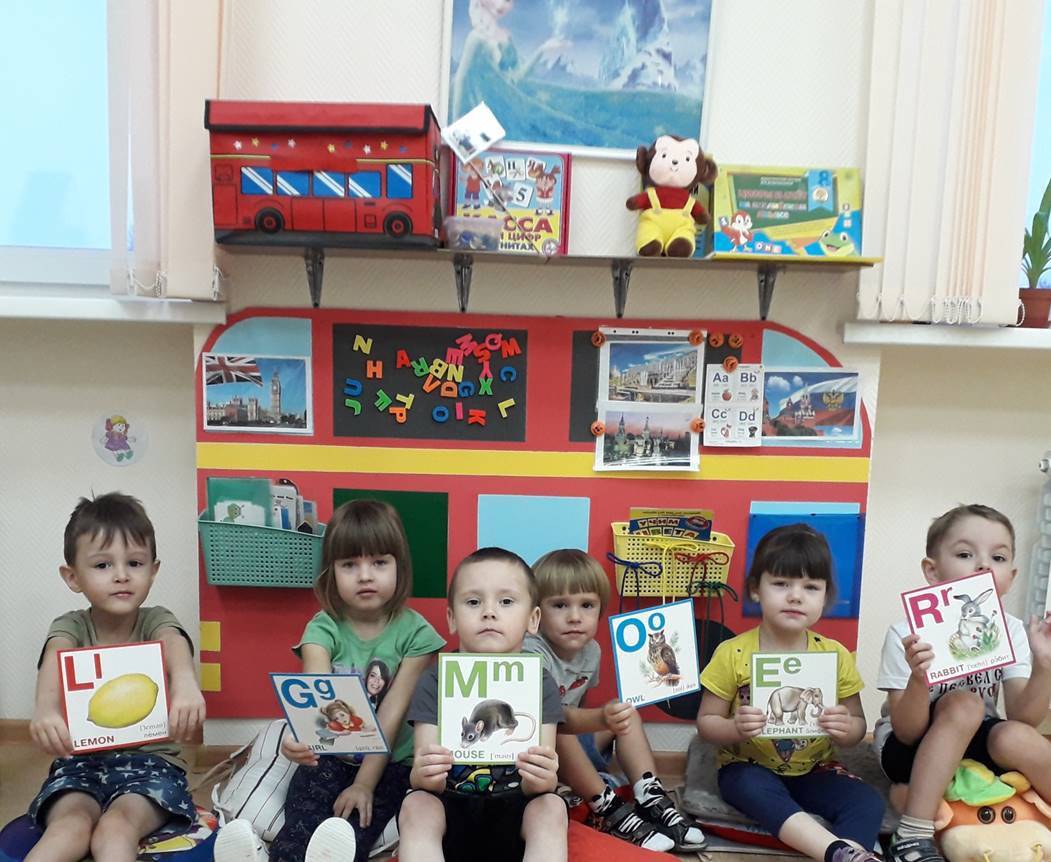 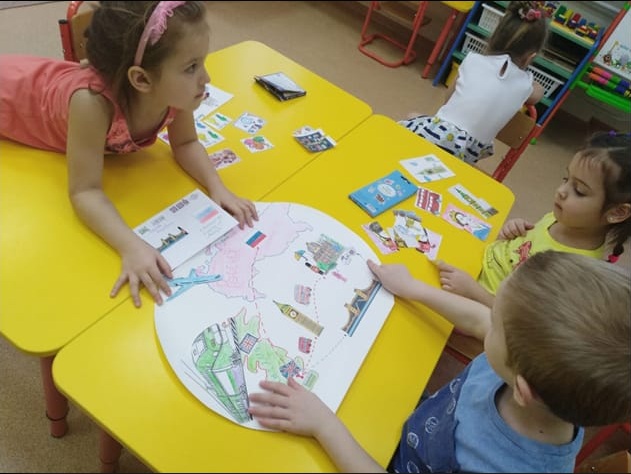 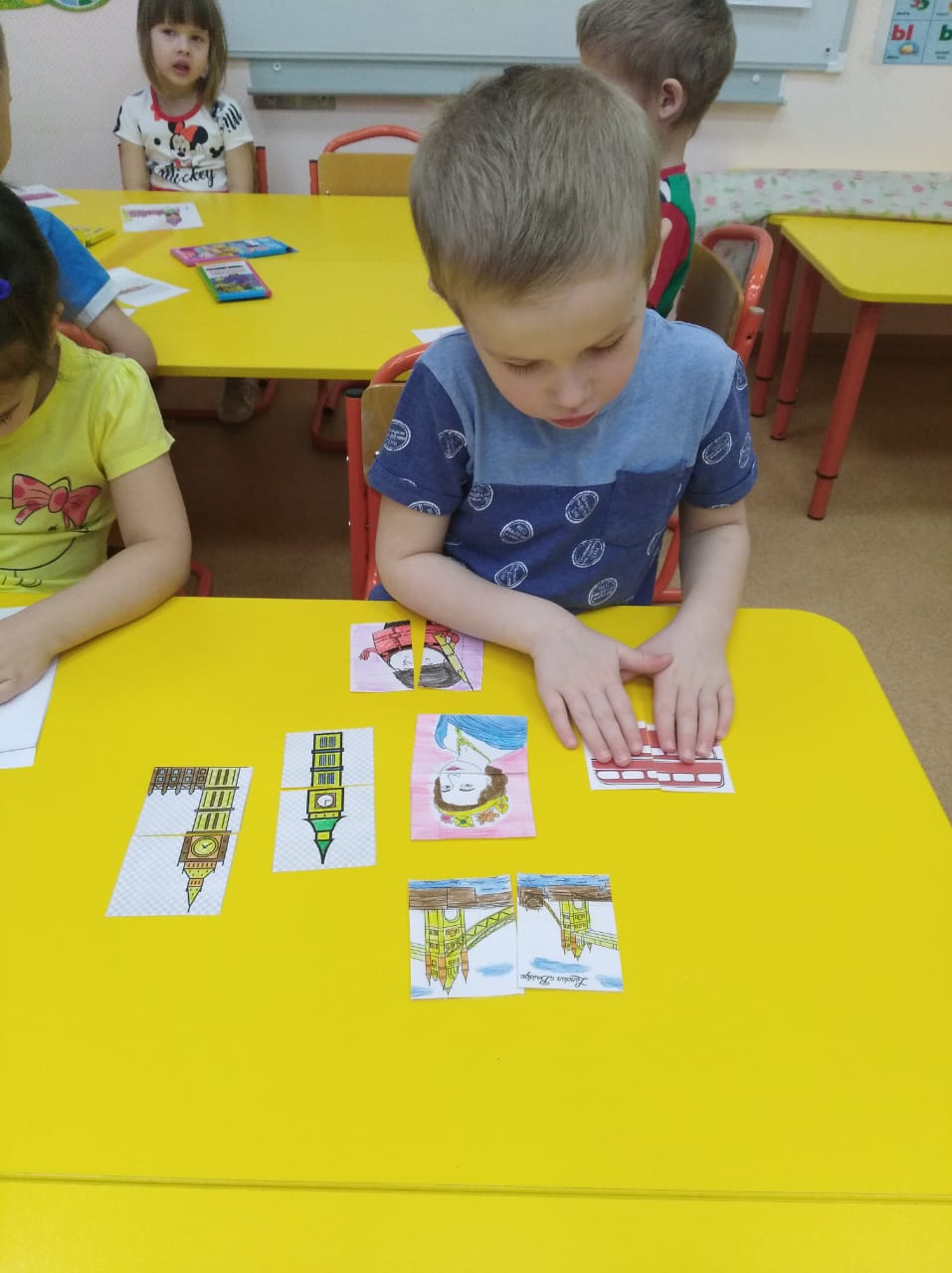 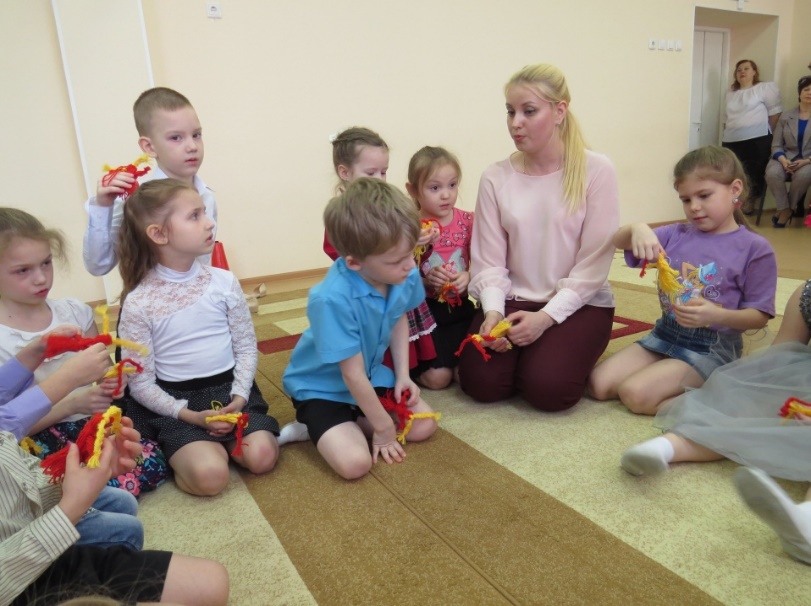 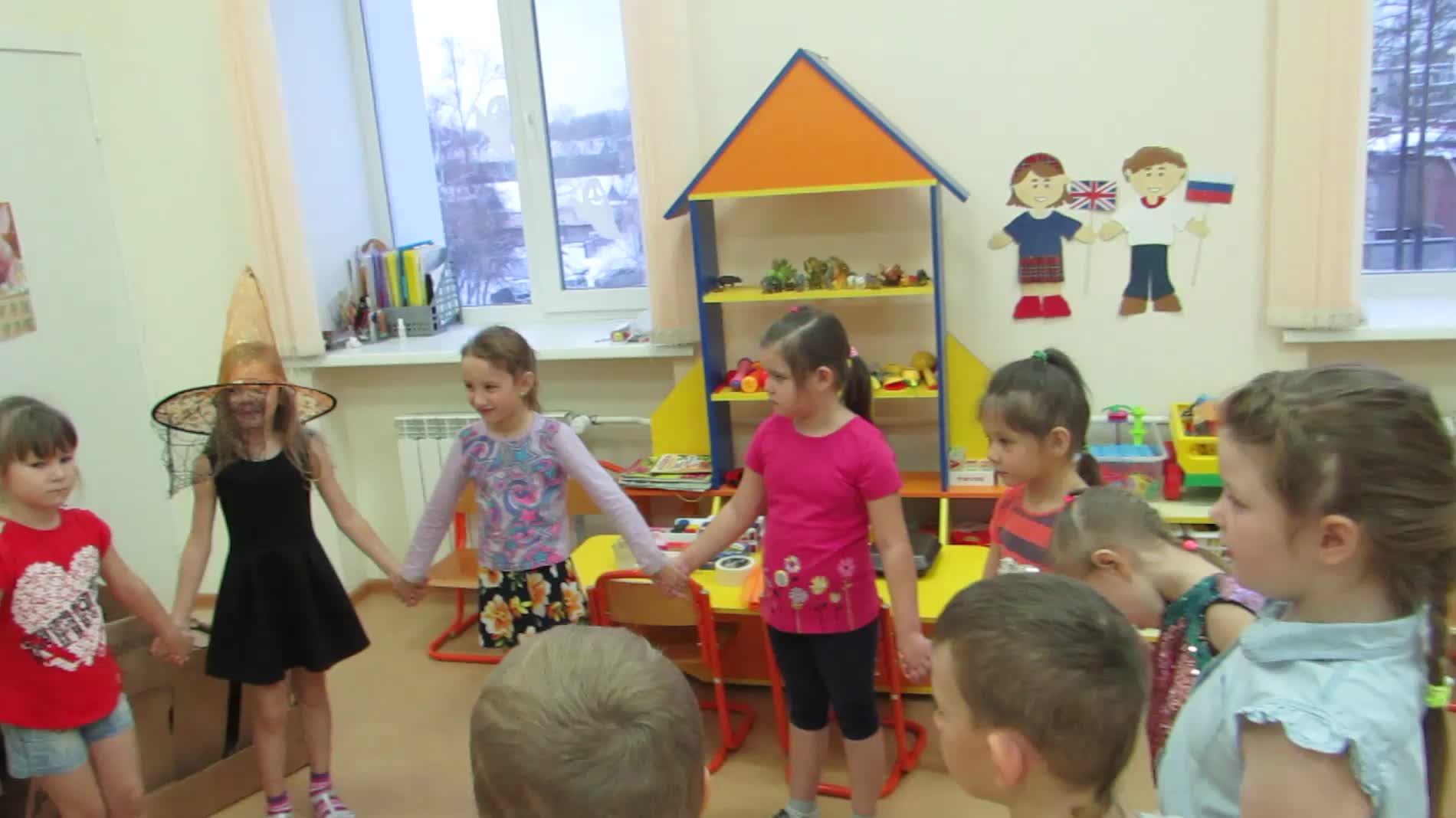 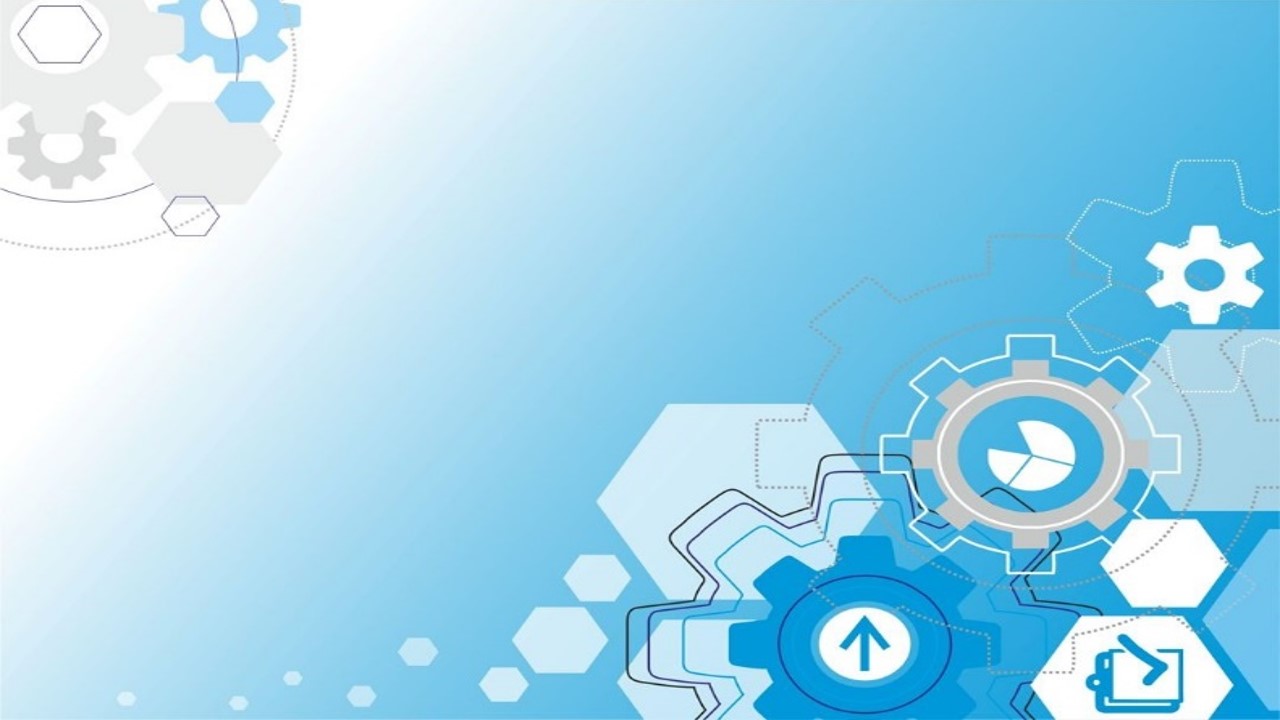 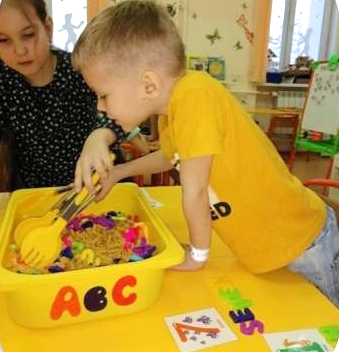 Интеграция билингвального компонента 
и образовательных областей
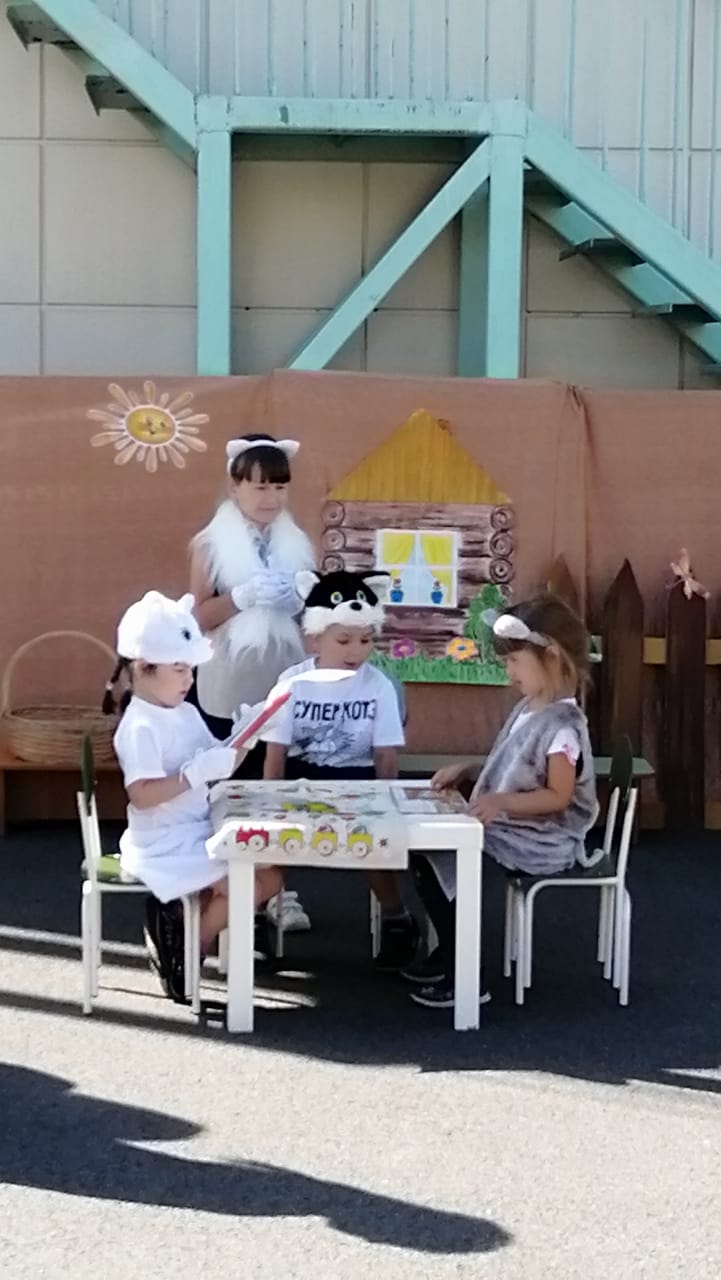 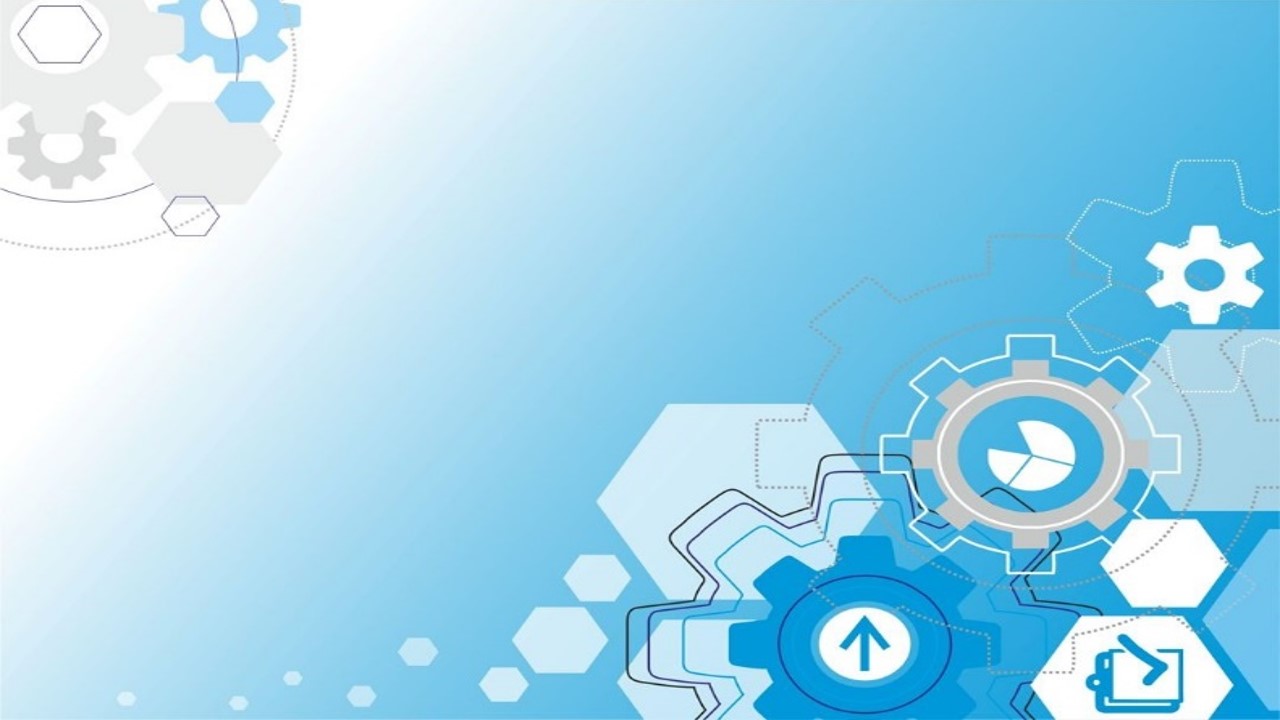 Муниципальное автономное общеобразовательное учреждение «Средняя общеобразовательная школа № 76»  стажировочная площадка ФПКиПК ТГПУ
«Билингвальная образовательная среда как ресурс успешного усвоения обучающимися иностранного языка на всех уровнях обучения»
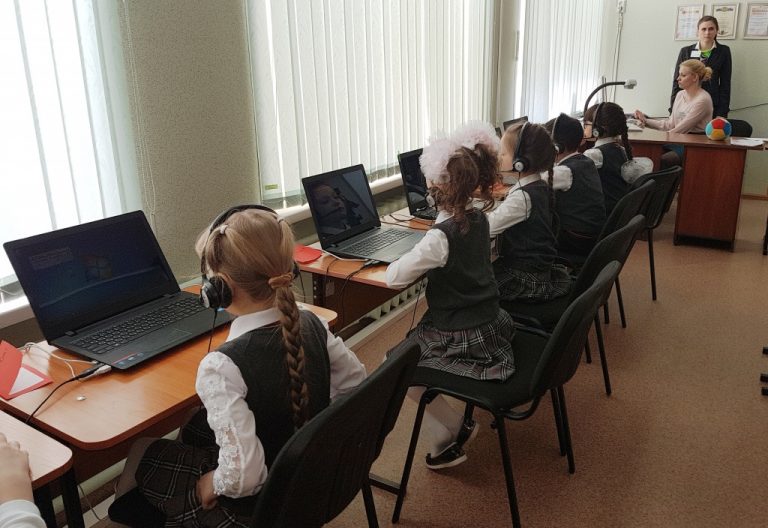 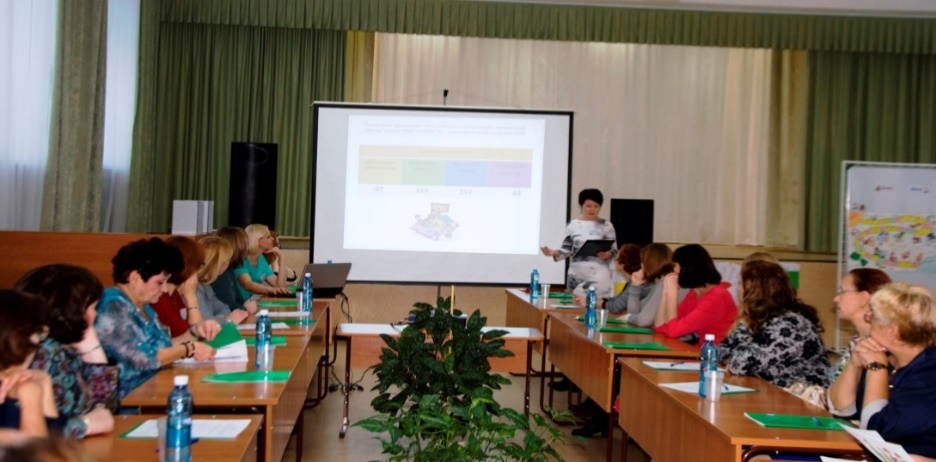 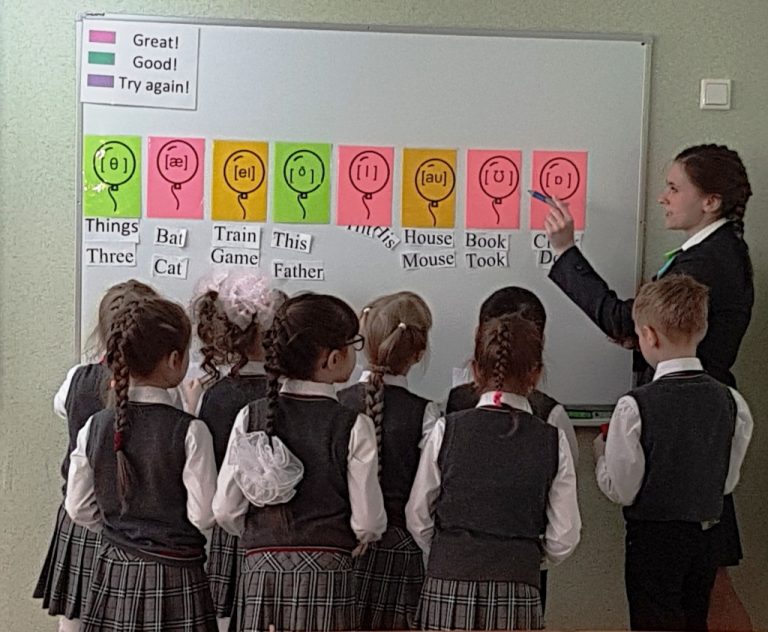 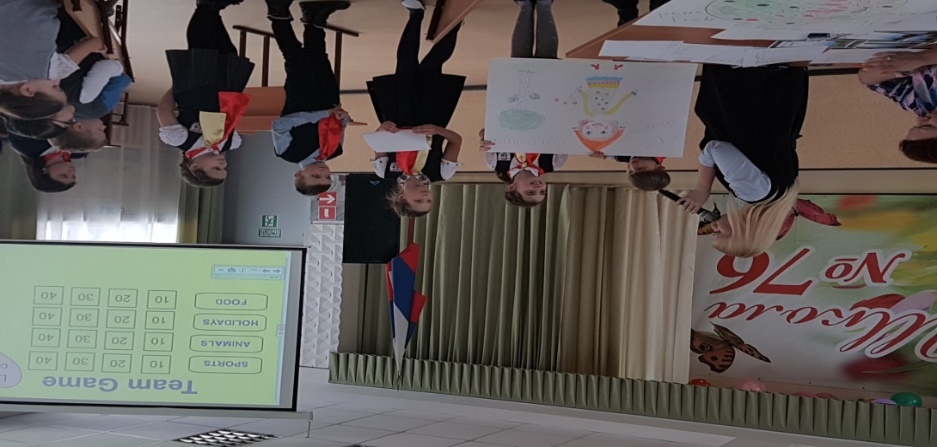 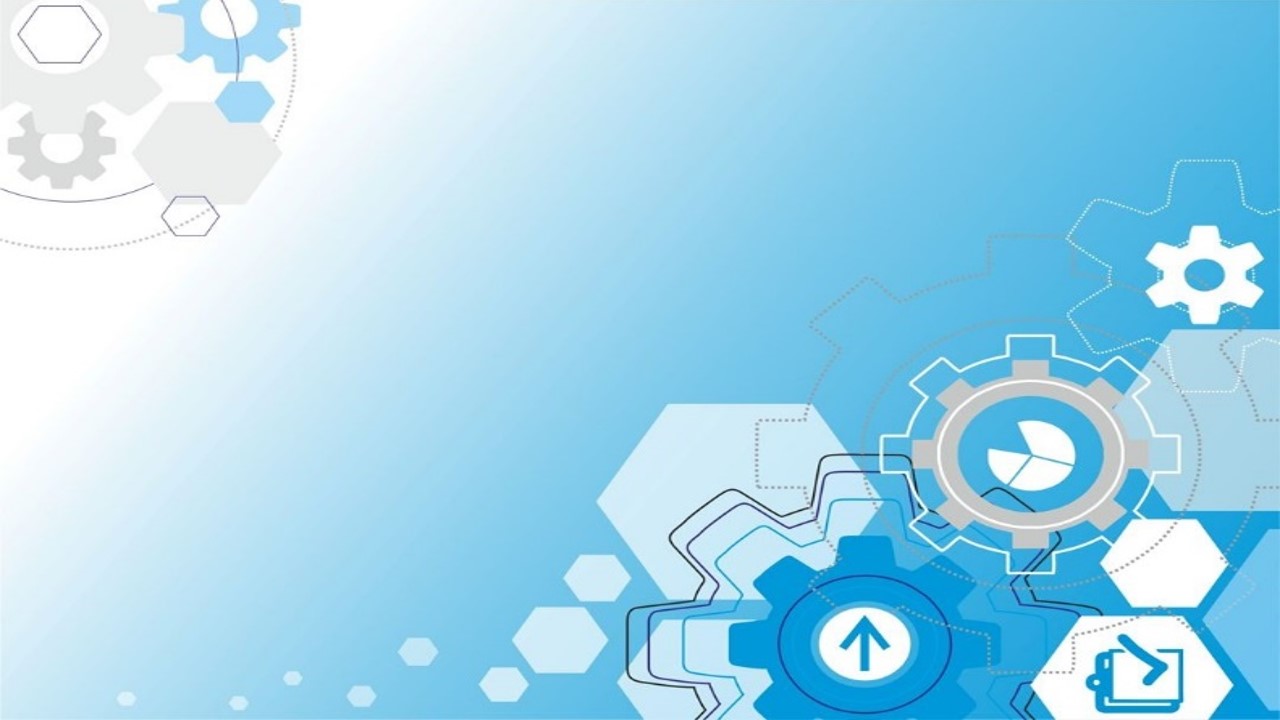 Муниципальное автономное общеобразовательное учреждение 
«Средняя общеобразовательная школа № 76» - стажировочная площадка ФПКиПК ТГПУ
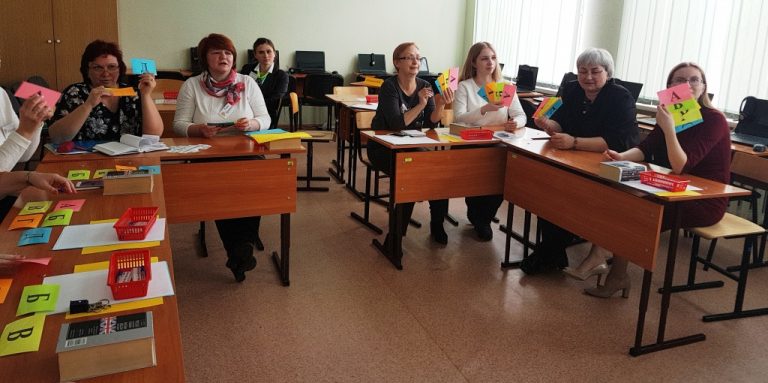 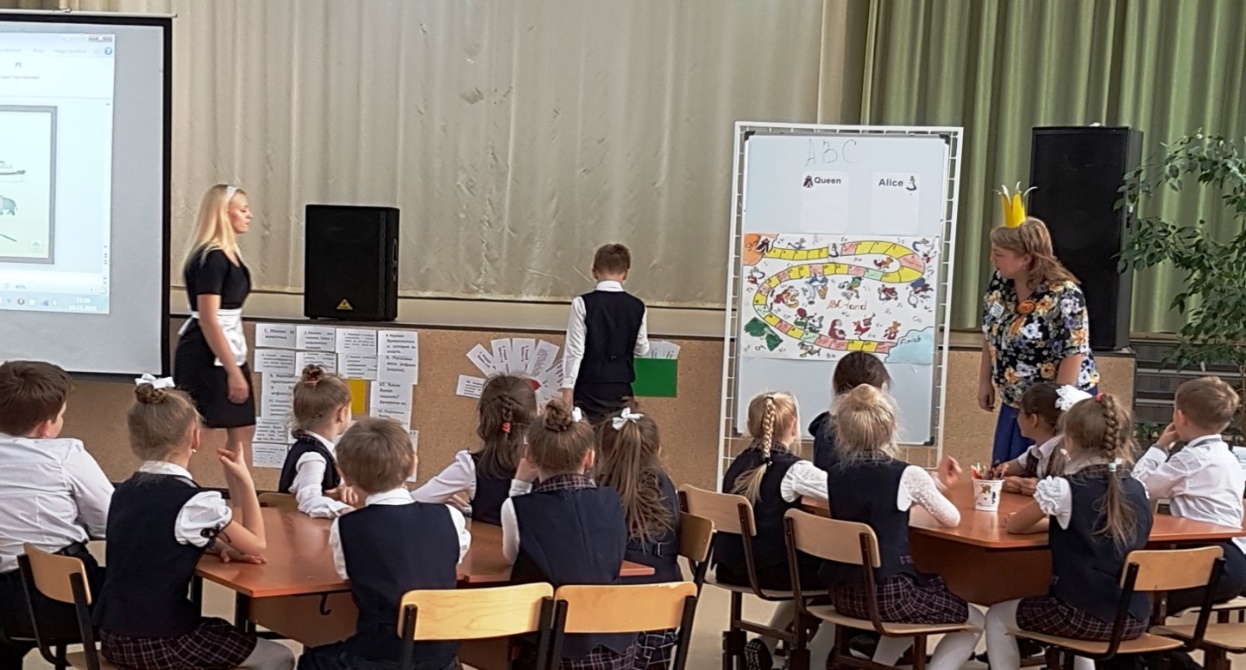 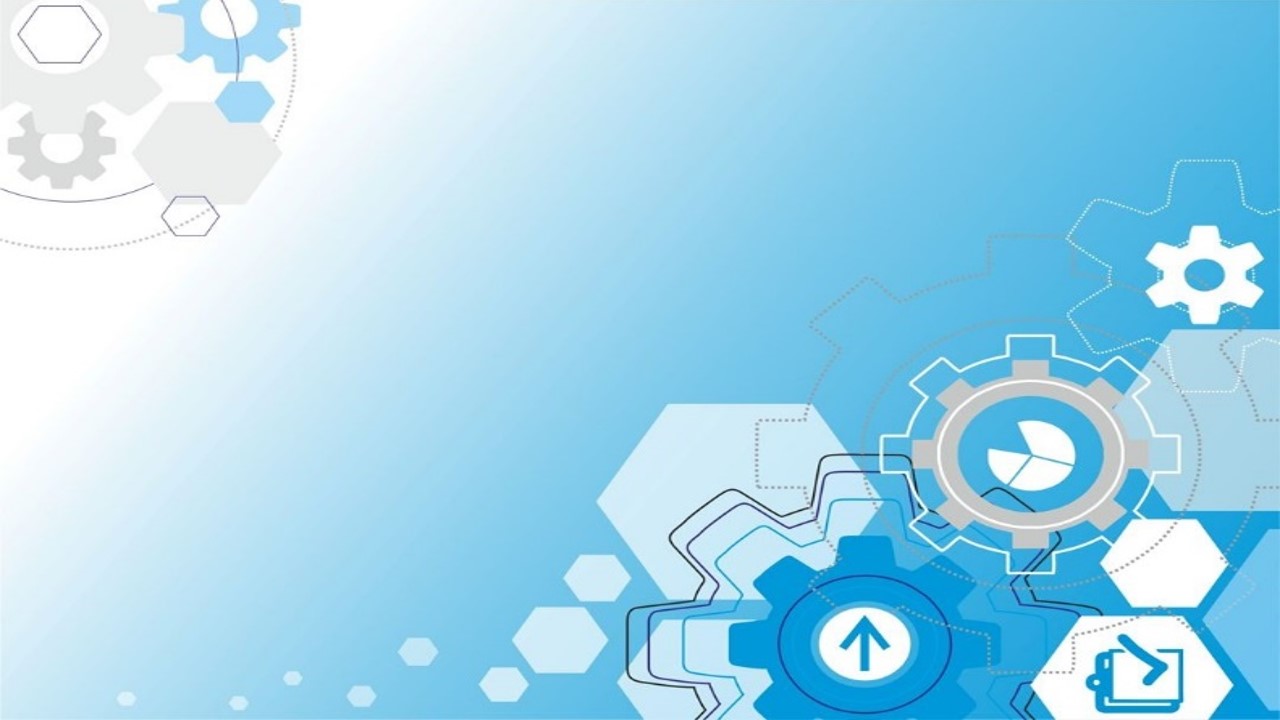 Муниципальное автономное общеобразовательное учреждение 
«Средняя общеобразовательная школа № 76» - стажировочная площадка ФПКиПК ТГПУ
СПАСИБО 
ЗА ВНИМАНИЕ!